Prospect Theory - complement
J.Skorkovský
ESF-KPH
Prospect versus Utility Theory
Marketers are implicitly interested  in how and why people make decision 
Having in mind the fact, that we are rational beings :
we have to weigh up the odds 
apply laws of probability
make decision
That is a easy world and marketing would be a simple science
				
					BUT
We have to know how and why our behaviour deviates from rational decision models
Prospect versus Utility Theory
Utility Theory :
Two prospects with the same expected utility will be given the same preference by rational decision makers 
Prospect Theory :
Outcome of decision-making under condition of gains and loses is not symmetrical  
Decision appears to be irrational 
When we are in positive domain – risk averse
When we are in negative domain – risk seekers
Prospect theory and marketing implication
How and advertising message is framed

How a new product is positioned

How a new product is priced relative to the competitors and consumers expectations 

How a product is priced and the premium  a consumer is willing to pay

What markets will respond to what types of offer
Reference point  (area of acceptance)
Gains and losses are valued from 
subjective reference point 

Displeasure associated with loss is greater 
than the pleasure  associated with the same
amount of gains 

Pleasure = value ( in our case )
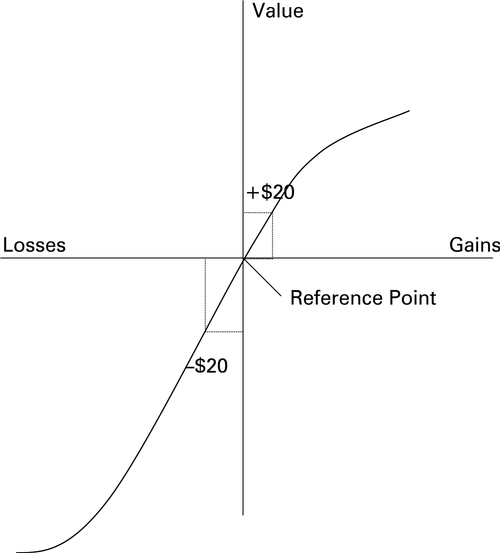 Say story about 
missing ticket 40 and buying
 another one and lost
 of two 20 USD bills…
area of acceptance